Euro from the Russian Perspective
Olga Butorina
Institute 
of Europe
 Russian
 Academy 
of Sciences
1
Issues to discuss
Partners’ policy goals
Russia at the global FX markets  
Euro as an international currency in Russia
Liquidity enigma
2
Russia’s explicit policy goals
To diversify currency structure of international payments
To decrease country’s dependence on US dollar
To reduce foreign exchange risks
3
EU implicit policy goals
To make the euro a key international currency
To use euro as an invoice/settlement currency in energy trade
To make euro an attractive foreign currency for non-EU Europe, CIS, Mediterranean region.
4
Turnover of OTC FX instrumentsby currency, bln USD, BIS
Shares – 2016
USD – 88%
EUR – 31%
JPY – 22%
GBP – 13%
AUD – 7%
CAD – 5%
CHF – 5%
CNY – 4%
RUB – 1%
PLN – 1%
5
Turnover of OTC FX instrumentsby country, BIS
6
Functions of the international currency
Krugman, Paul (1991) Currencies and Crises. Cambridge, MA: MIT Press
7
Preparations and benefits
Bank of Russia 1998: regulations for the use of the euro. Report. 
1999 – operations at the MICEX 
Transparent prices in the euro area
Lower exchange costs and FX risks (logistics, tourism)
8
Spreads at the retail FX markets 2001 – 2006, %
9
International role of the Euro, ECB-2017
Euro remains second most important currency in international monetary system
10
Challenges
Dollarization, USD as a unit of account for business and households.
Lack of experience and expertise. 
Euro markets are less deep and liquid than dollar markets.
11
Russian interbank FX market
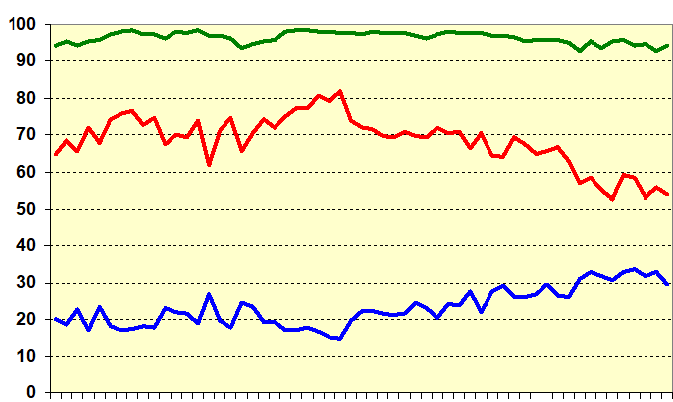 Dollar
Ruble
Euro
Almost total euro turnover =EUR-USD
operations
12
Euro as a peg currency in RF
01.02.2005 Bank of Russia: basket of currencies for exchange rate policy 0,1 EUR and 0,9 USD 
02.12.2005: 0,4 EUR and 0,6 USD 
25.08.2005 – first FX interventions EUR-RUB. 
November 2014 – FX margins were eliminated.
13
Bank loans to corporate sector
14
RUB-USD spreads = 1,0 – 1,318.04-16.05.2018, RBC
15
RUB-USD spreads = 1,3 – 1,718.04-16.05.2018, RBC
16
RUB weighted spreads, 16.05.2018 - RBC
17
Thank you for the attention!
18